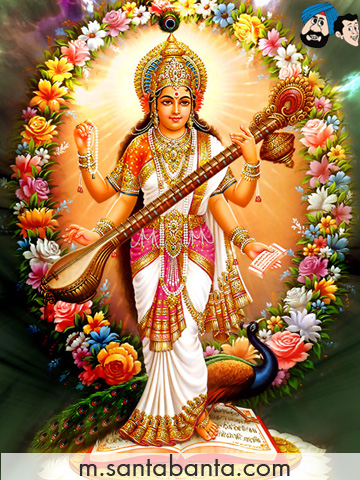 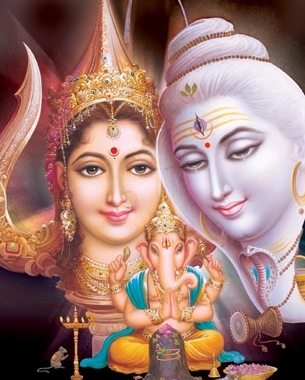 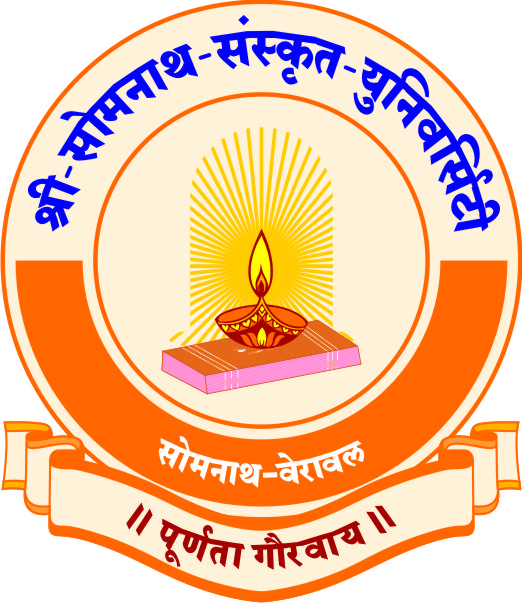 श्रीसोमनाथसंस्कृतविश्वविद्यालयः
राजेन्द्रभुवन मार्गः, वेरावलम् – ३६२२६६ गीर सोमनाथः (गुजरातम्)
वेदार्थप्रतिपत्तये पाणिनीयव्याकरणदृष्ट्या स्वराणां विवेचनम्।
प्रस्तोत्त्री
विदुषी बोल्ला
सहायिकाचार्य्या, व्याकरणविभागः, श्रीसोमनाथसंस्कृतविश्वविद्यालयः
पुरोवाक्
अस्मिन् जगति यावन्तो हि व्यवहारास्ते शब्दाधीनाः। शब्दानाञ्च स्वात्मरक्षा व्याकरणाधीना। अत एव शास्त्रमिदं शब्दानुशासनमित्यनर्थान्तरं लभते। तत्त्र अनुशासितव्याः कतमाः शब्दाः इति प्रतिभावतां चेतसि प्रश्नः समुदेति। जिज्ञासेयं शमयन्तो भगवन्तो महाभाष्यकृतः ऊचुः – लौकिकानां  वैदिकानाञ्च। तत्त्र लौकिकास्तावत् गौः, अश्वः, पुरुषः हस्ती, शकुनिः, मृगः, ब्राह्मणः इति। वैदिकाः खल्वपि – शन्नो देवीरभिष्टये, इषे त्वोर्जे त्वा, अग्निमीळे पुरोहितम्, अग्न आ याहि वीतय इति। ईदृच्छब्दराशित्वेनोपलभ्यमानस्य वेदस्य व्याकरणेन सम्बन्धः इत्यत्र नास्ति लेशतोऽपि  सन्देहो भाषातत्त्वविदां विचक्षणानाम्। तत्त्रापि स्वेच्छानुसारेण वेदार्थप्रतिपत्तिं निवारयितुं ऋषभिः केचन उपायाः प्रकल्पिताः – ते स्वराः, अष्टविकृतयश्च। शोधपत्त्रेऽस्मिन् पाणिनीयव्याकरणदृष्ट्या स्वरविषयकान् काञ्चनांऽशान् प्रतिपिपादयिषामि।
स्वरपदार्थः कः?
स्वरभेदाः के?
पाणिनीयव्याकरणे स्वरविधानम्।
	3.1 साधारणस्वराः
	3.2 धातुस्वराः
	3.3 प्रातिपदिकस्वराः
	3.4 समासस्वराः
	3.5 तिङन्तस्वराः
स्वराणां प्रयोजनम्
	4.1 पदार्थबोधः
	4.2 समासार्थबोधः
	4.3 वाक्यार्थबोधः
	4.5 अदृष्टसिद्धिः
5.	उपसंहारः।
विमर्षणीयाः अंशास्तावत्
स्वरपदार्थः कः?                                                             
	

	‘स्वृ शब्दोपतापयोः’ इति धातोः घप्रत्यये सति स्वरपदं निष्पद्यते। स्वर्यन्तेऽर्था एभिः इति स्वराः।
स्वरभेदाः के?
महाभाष्ये – सप्तस्वराः – उदात्तः, उदात्ततरः, अनुदात्तः, अनुदात्ततरः, स्वरितः, स्वरिते य उदात्तः सोऽन्येन विशिष्टः, एकश्रुतिश्च।
वाजसनेयिप्रातिशाख्ये – सप्तस्वराः – जात्यः, अभिनिहितः, क्षैप्रः, प्रश्लिष्टः, तैरोव्यञ्जनः, तैरोविरामः, पादवृत्तश्च।
नारदशिक्षायाम् – उदात्तः, अनुदात्तः, स्वरितः, प्रचितः, निघातश्च।
तैत्तिरीयप्रातिशाख्ये – उदात्तः, अनुदात्तः, स्वरितः, प्रचयश्च।
पाणिनीयशिक्षायाम् – उदात्तः, अनुदात्तः, स्वरितः, प्रचयश्च।
वेदसंहितासु – उदात्तः, अनुदात्तः, स्वरितश्च।
एषु बहुविधस्वरेषु उदात्तानुदात्तस्वरिताश्च एव प्रधानाः। एतेषामेव विवृतिः पत्त्रेऽस्मिन् प्रदर्श्यते।
3. पाणिनीयव्याकरणे स्वरविधानम्।
सर्वेष्वपि व्याकरणेषु ख्यातिलब्धं सर्वाङ्गपूर्णं व्याकरणशास्त्रं विद्यते – पाणिनीयम्। अष्टाध्याय्यां सर्वत्र प्रकीर्णानां स्वरसूत्राणां श्रीमद्भट्टोजिदीक्षितैः एतान् विशिष्टक्रमे विभज्य एकस्मिन्नेव स्थले वैयाकरणसिद्धान्तकौमुद्याम् अध्यायशः विषयानुगुणञ्चैतद् व्याख्यायि। अत्र एतान्येव स्वरसूत्राणि सङ्क्षेपेण उपस्थाप्यन्ते।
3.1 साधारणस्वराः
उदात्तविधायकानि सूत्राणि – 
अनुदात्तस्य यत्रोदात्तलोपः
चौ
एकादेश उदात्तेनोदात्तः
न सुब्रह्मण्यायां स्वरितस्य तूदात्तः
अनुदात्तविधायकानि सूत्राणि –
अनुदात्तं पदमेकवर्जम् 
आमन्त्रितस्य च
देवब्रह्मणोरनुदात्तः
अनुदात्तञ्च
स्वरितविधायकानि सूत्राणि –
उदात्तस्वरितयोर्यणः स्वरितोऽनुदात्तस्य
स्वरितो वाऽनुदात्ते पदादौ
उदात्तानुदात्तस्य स्वरितः
गोपायतं नः
	गुपू रक्षणे इति धातुः
	गुप्				धातोः – अन्तोदात्वम् अर्थात् गकारोत्तरवर्त्त्युकारः उदात्तः।
	गुप् आय				गुपुधूपविच्छिपणिपनिभ्य आयः – आयप्रत्ययः।
	गुप् आय				आद्युदात्तश्च – आद्युदात्त्वम् अर्थात् आकारः उदात्तः।
	गोप् आय				सार्वधातुकार्धधातुकयोः – गुणः।
	गोपाय				वर्णमेलनम्, सनाद्यन्ता धातवः – धातुसञ्ज्ञा।
	गोपाय				धातोः - अन्तोदात्वम् अर्थात् यकारोत्तरवर्त्त्यकारः उदात्तः।
					सतिशिष्टस्वरबलीयस्त्वमन्यत्र विकरणेभ्यः – शिष्टस्वरः उदात्तः बलीयः।
	गोपाय शप्			कर्त्तरि शप् – शप्प्रत्ययः।
	गोपाय अ				अनुदात्तौ सुप्पितौ – अकारः अनुदात्तः।
	गोपाय				अतो गुणे  - पररूपम्।
	गोपाय				एकादेश उदात्तेनोदात्तः – उदात्तः।
	गोपाय थस्			तस्थस्थमिपां तान्तन्तामः – तमादेशः।
	गोपायतम्				मेलनम्, तास्यनुदात्तेन्ङिदुपदेशात् – तमः अकारः अनुदात्तः।
	गोपायतम्				उदात्तादनुदात्तस्य स्वरितः – उदात्ताकारपरे अनुदात्तः स्वरितः।
	गोपायतम्				अनुदात्तं पदमेकवर्जम् – यकारोत्तरवर्त्त्यकारम् उदात्तं वर्जयित्वा शेषनिघातः।
3.2 धातुस्वराः
उदात्तविधायकानि सूत्राणि – 
धातोः
स्वपादिहिंसामच्यनिटि
अभ्यस्तनामादिः
अनुदात्ते च
भीह्रीभृहुमदजनधनदरिद्राजागरां प्रत्ययात्पूर्वं पिति
लिति
आदिर्णमुल्यन्यतरस्याम्
अचः कर्तृयकि
चङ्यन्यतरस्याम्
3.3 प्रातिपदिकस्वराः

उदात्तविधायकानि सूत्राणि – 
चतुरः शसि
सर्वस्य सुपि
ञ्नित्यादिर्नित्यम् इत्यादीनि
3.4 समासस्वराः

उदात्तविधायकानि सूत्राणि – 
समासस्य
युक्ते च
विभाषाऽध्यक्षे इत्यादीनि
3.5 तिङन्तस्वराः

अनुदात्तविधायकानि सूत्राणि –
तिङ्ङतिङः
गतिर्गतौ
तिङि चोदात्तवति इत्यादीनि।
4. स्वराणां प्रयोजनम्
मन्त्राणां स्वेच्छया अर्थकरणाद्वारणाय केचन उपायाः ऋषिभिः प्रकल्पिताः। तत्त्र एकः उपायः अस्ति – स्वरविधानम्। अनेन अद्यावधि एकमप्यक्षरं स्खलितं नाभूत्। अद्यापि मन्त्राणां सस्वरोच्चारणं विशुद्धतया श्रूयते। संस्कृतवाङ्मये प्रयुक्तैकशब्दस्यापि बह्वर्थाः भवन्ति अस्यां स्थितौ प्रयुक्तशब्दस्यार्थनिश्चये उपकारको भवति स्वरः। एवञ्च स्वरैः पदार्थस्य, समासार्थस्य, वाक्यार्थस्य च प्रतिपत्तिः अनवच्छेदतया जायते।
4.1 पदार्थबोधः
पदार्थबोधाय स्वरज्ञानमावश्यकम्। यथा – 
गन्ता (अन्तोदात्तः) = क्रियाकर्त्तुः प्राधान्यम्।
गन्ता (आद्युदात्तत्वम्) = धात्वर्थस्य प्रामुख्यम्।

तृन्तृचोश्चार्थभेदोऽयं प्रकृत्यर्थः स्फुटस्तृनि।
तृचि स्फुटः प्रत्ययार्थः प्रकृत्यर्थोपसर्जनः॥
4.2 समासार्थबोधः
समासार्थबोधाय स्वरज्ञानमावश्यकम्। यथा – 
स्थूलपृषतीम् (अन्तोदात्तः) = तत्पुरुषसमासः।
स्थूलपृषतीम् (आद्युदात्तः) = बहुव्रीहिसमासः।
4.3 वाक्यार्थबोधः
वाक्यार्थबोधाय स्वरज्ञानमावश्यकम्। वाक्ये यदि क्रिया उदात्तयुक्ता तदा क्रियायाः, सुबन्तः उदात्तयुतश्चेत् सुबन्तपदस्य प्रधानता दृश्यते। उक्तञ्च –
एवं पदे समासे च यत्रोदात्तो व्यवस्थितः।
वर्णे पदे वा तत्त्रापि काकुरस्तीति निश्चयः॥
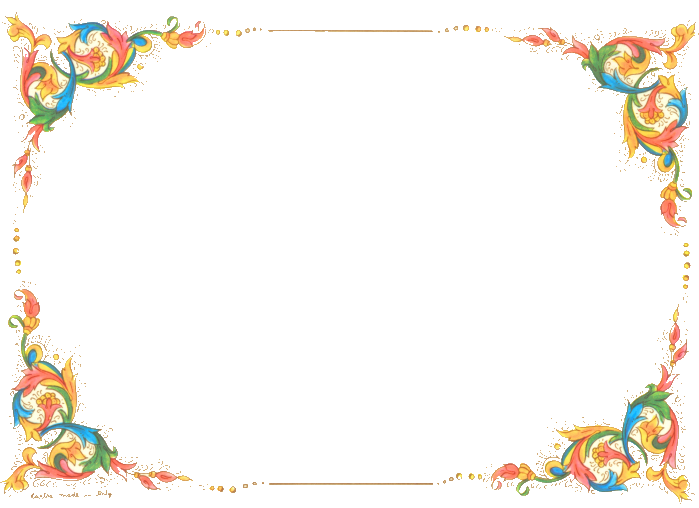 4.4 अदृष्टसिद्धिः
अदृष्टसिद्धये  स्वराः सुतरामावश्यकाः। श्रूयते  च –
हस्तहीनन्तु योऽधीते स्वरवर्णविवर्जितम्।
ऋग्यजुस्सामभिर्दग्धो वियोनिमधिगच्छति॥
उपसंहारः
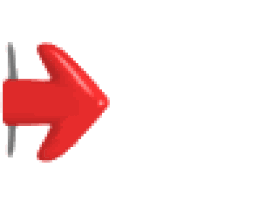 ‘उत त्वः पश्यन्न ददर्श॰’, ‘यदधीतमविज्ञातम्॰’ इत्यादि श्रुतिस्मृतिवचनैः प्रतिपादितरीत्या मन्त्राणां निष्प्रयोजनत्ववारणाय अर्थात् अर्थाभिव्यक्त्यभाववारणाय अपि च अनर्थत्वनिवारणाय उपकारकस्वराणामाधुनिकसमाजे समुचितमर्यादानुकूलितार्थवेदार्थ-प्रतिपत्तये अत्यन्तं महत्त्वं वरीवर्त्ति। किन्तु अद्यत्वे स्वरज्ञाः अङ्गुलिगण्याः एव सन्तीति महान् क्लेदस्य विषयोऽयम्। अस्माभिः वैयाकरणैः वेदविज्ञैश्च अवश्यमस्यां दिशि प्रयासः विधेयः।
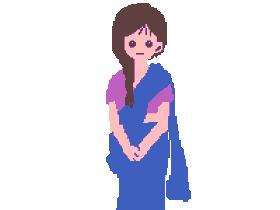 ॥धन्यवादाः॥